Professional skepticism – a forensic approach
PAC 2018 Annual Conference
September 14, 2018
Panel Discussion
Jennifer Perry
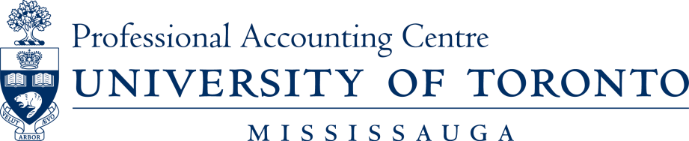 Agenda
Vision of professional skepticism
How I got there
Thoughts about education
Areas of research to pursue
Jennifer Perry at PAC 2018 Annual Conference, Sept. 14, 2018
2
Vision of professional skepticism
There IS such a think as an investigative mindset/mentality
Natural curiosity
Asking the next logical question
IS there such a thing as “Women’s Intuition”?
Persistence
Best = born + made
Jennifer Perry at PAC 2018 Annual Conference, Sept. 14, 2018
3
How I got there
Nature
Forensic first, accounting second
Student of human nature/behaviour
Gut instinct
Nurture
Role models/mentors
Very good training
Developed over many years of practice
Jennifer Perry at PAC 2018 Annual Conference, Sept. 14, 2018
4
Thoughts about education
More than accounting/auditing and ethics
Psychology

Brain draws on past experiences
Case studies
Jennifer Perry at PAC 2018 Annual Conference, Sept. 14, 2018
5
Areas of research to pursue
Cognitive empathy
Intuition
Non-verbal cues
Subconscious processes
Jennifer Perry at PAC 2018 Annual Conference, Sept. 14, 2018
6